Agreements Module
Click Training
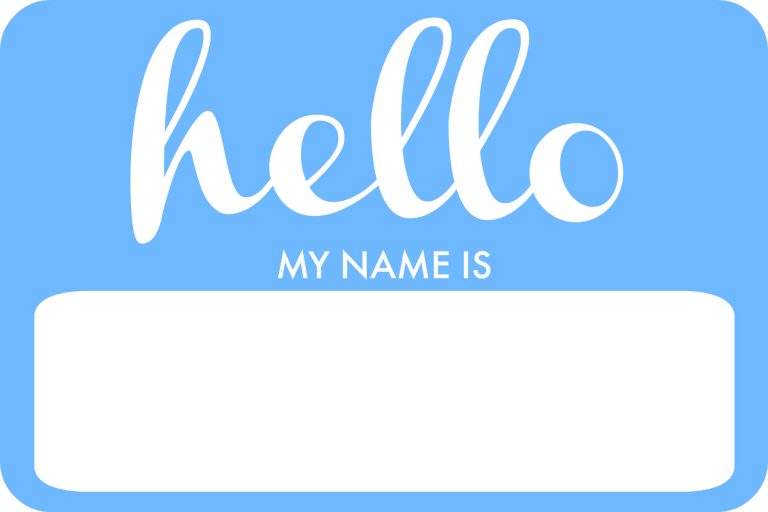 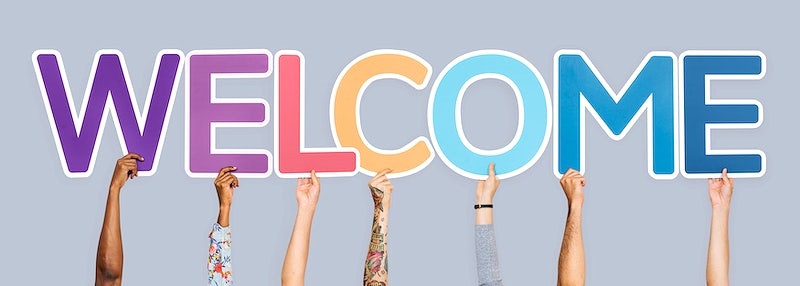 Tracie Groves
Training Programs Coordinator, RIS
traciegr@buffalo.edu
829-6650
Some Background about Click
The Click Portal
Click automates the submission, review, and approval processes while managing all major administrative aspects of the research and compliance lifecycle:
[Speaker Notes: IRB – IRBNet
Safety - Paper
Agreements – Paper, and online forms for MTA and CDA
COI – COI Risk Manager
IACUC – Paper
Grants – Electronic Proposal Submission (EPS), Dropbox]
The Click Portal Assists 6 Aspects of Research Management
6 Modules Make up Click
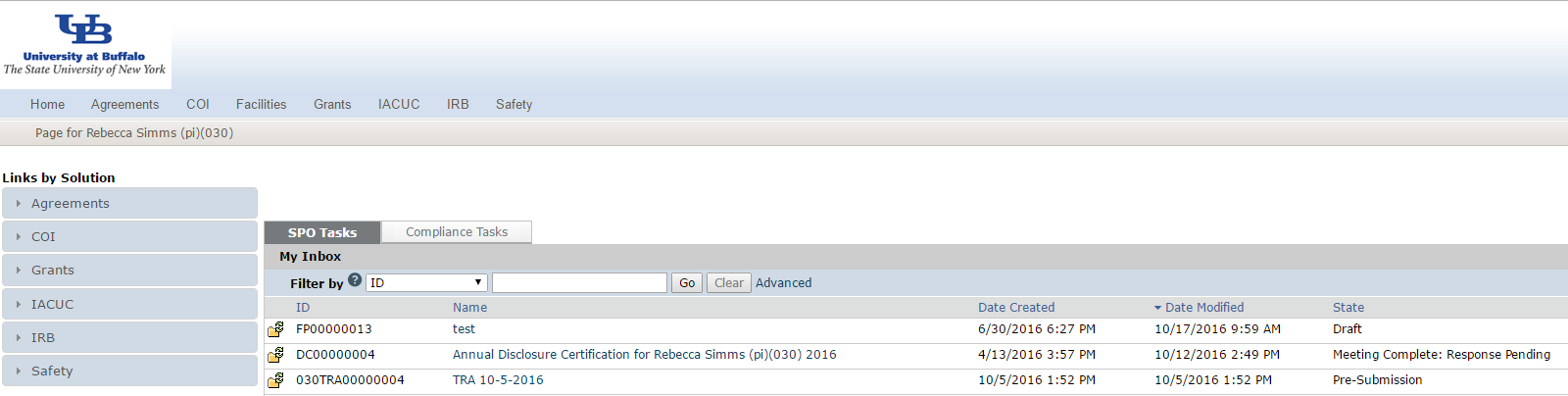 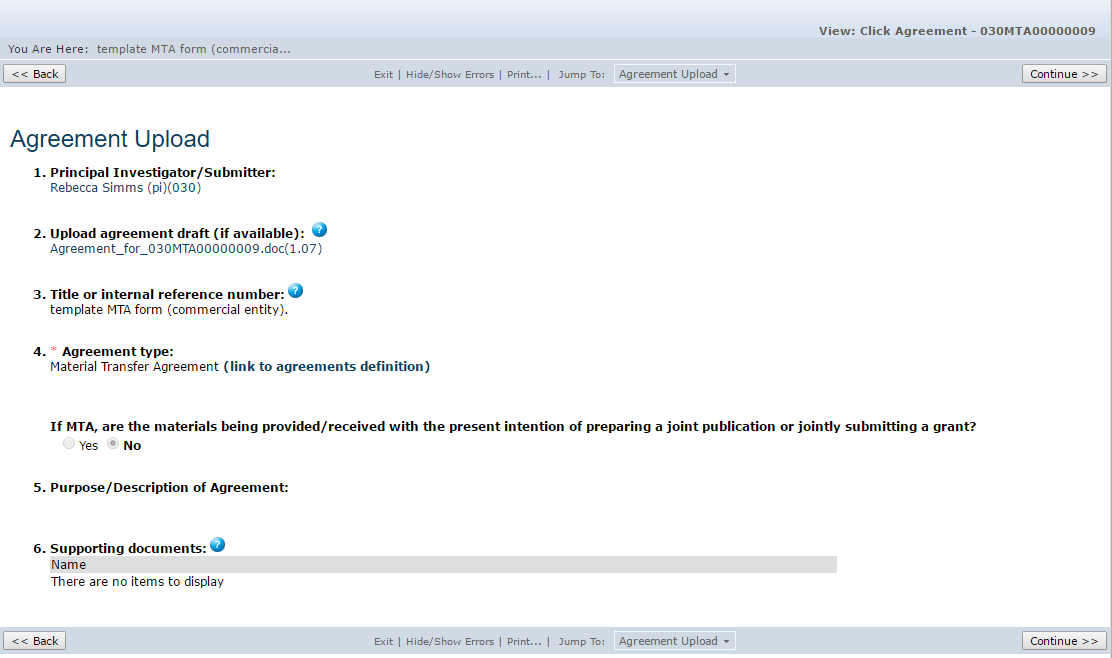 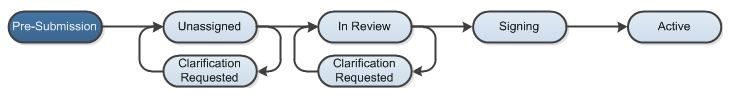 Agreements Module Benefits:
Customized submission forms for various agreement types
Eliminates the risk of storing information in individual email accounts
Interfaces with other modules  - simple tracking with relationships to studies and grant awards
RoLES AND Workflow
Agreements Module
Agreements Roles and Responsibilities
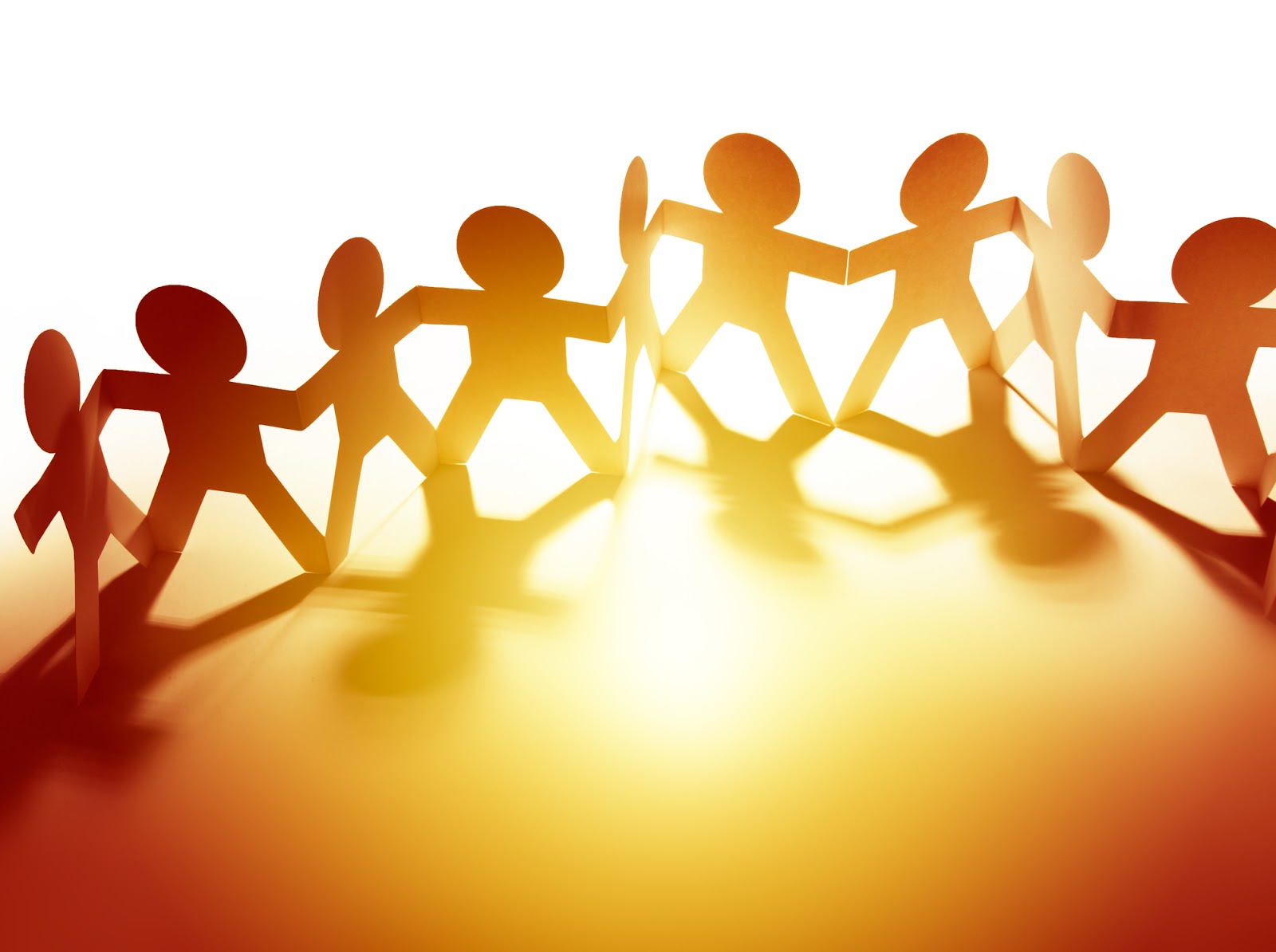 This Photo by Unknown Author is licensed under CC BY-NC-ND
Activities for Each Role/ State of Agreement
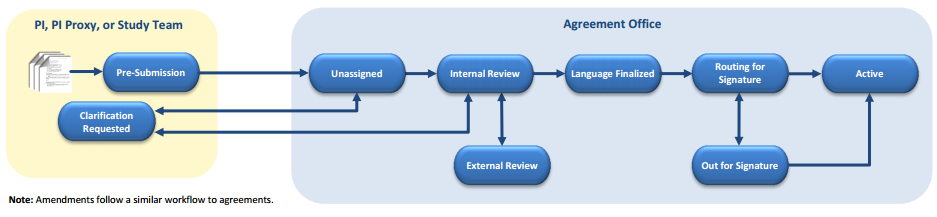 Navigation
Click Agreements Module
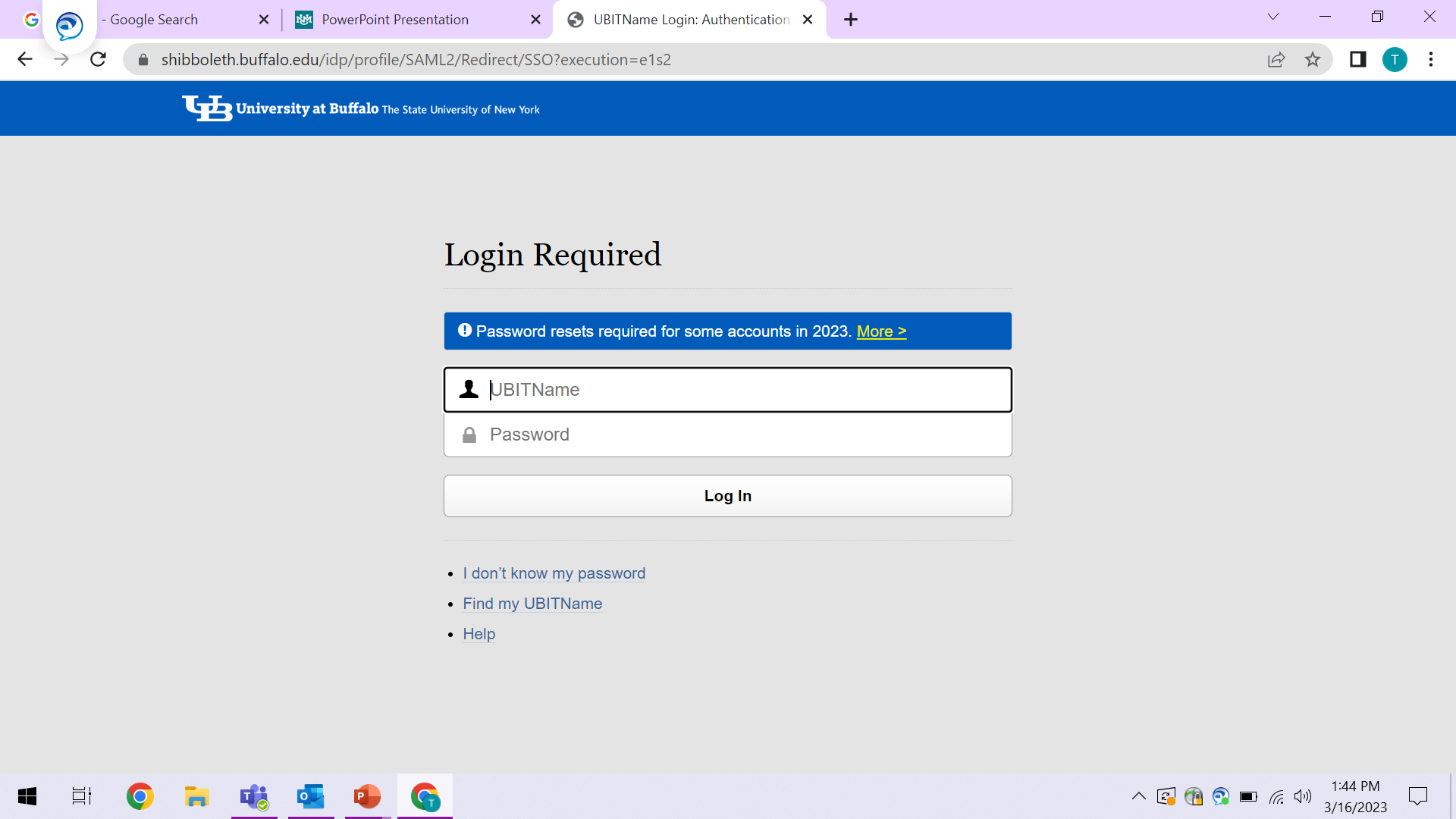 For UB Personnel: Use your UBitname and password to access the Click COI system. 

If you don't know your name / password or you need to reset your password, please contact UB CIT at support@research.buffalo.edu or 645-3542 for help.
After you log in, you are taken to your Inbox. Found in the Inbox:
Submissions that require action
State in the review process
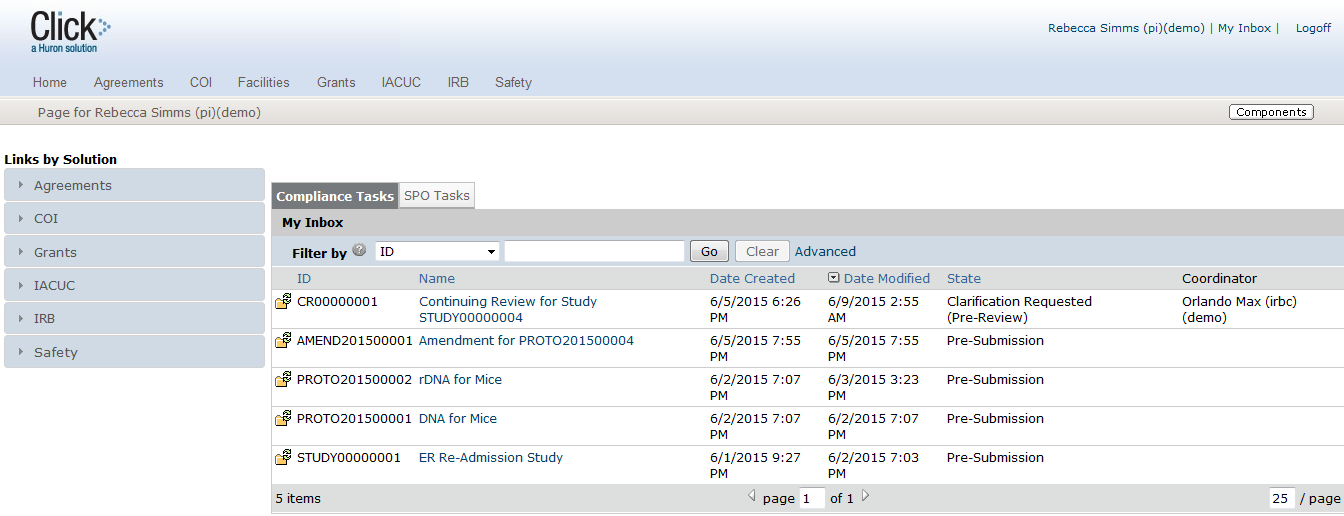 Navigation Tabs
2
1
From Agreements Tab, In All Agreements, you will see:
All submissions to the Agreements module
State in the review process
Shortcut to reporting features
Shortcut to user guides and videos
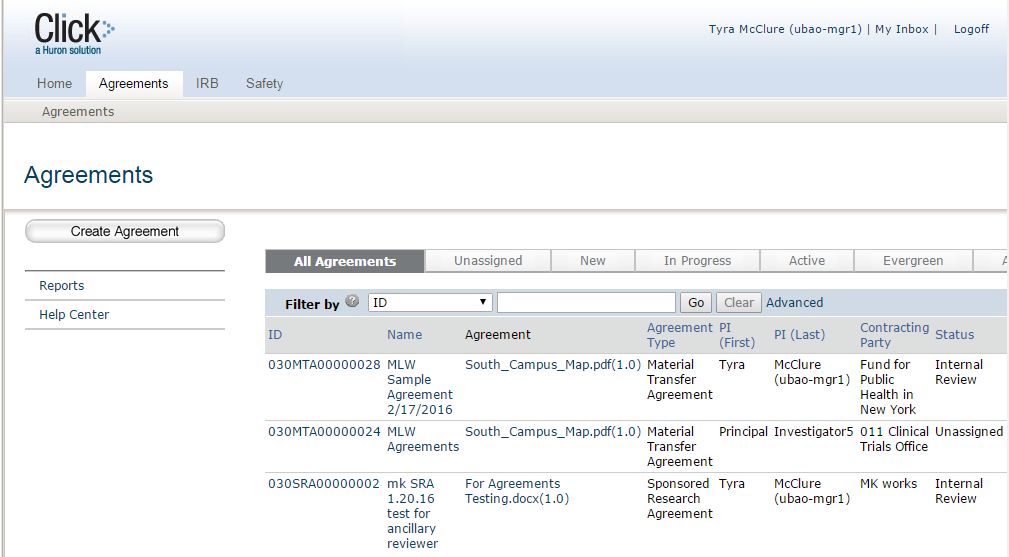 Clicking on the hyperlinked ID will take you to that Agreement’s Workspace
The Agreements Workspace will have:
Agreement details
The state in the review process
Actions you can take in the agreement’s state
Tabs with information about the history of the agreement
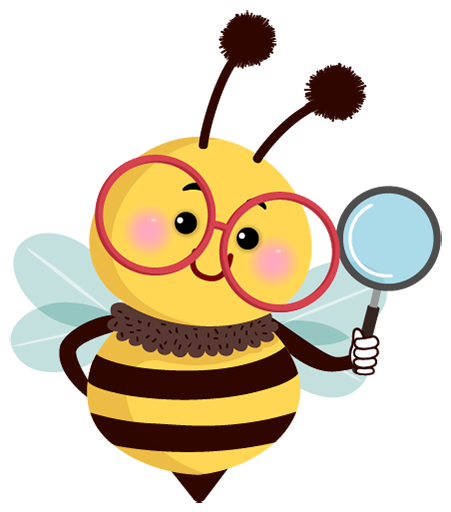 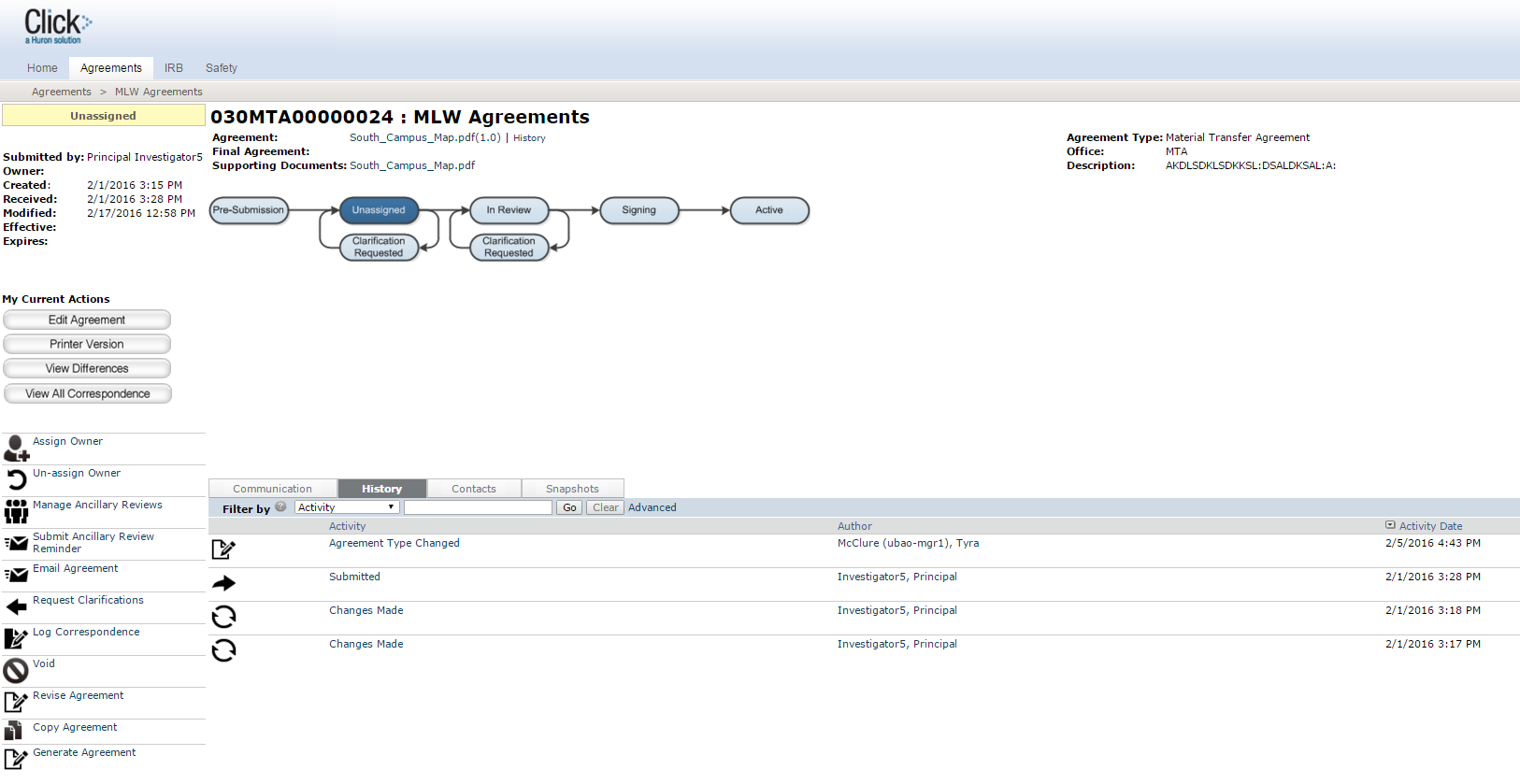 1
2
3
4
The Principal Investigator can:
Create the agreement and complete the SmartForm pages

Submit the agreement for review
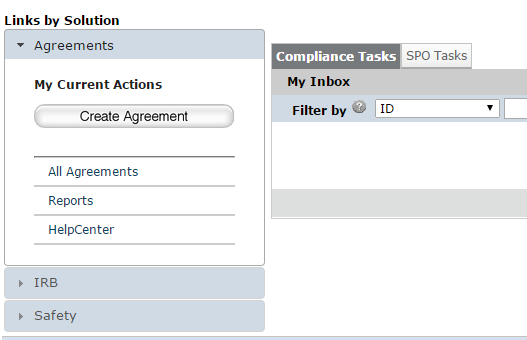 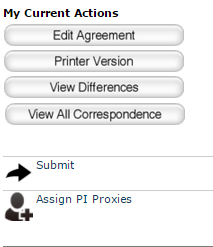 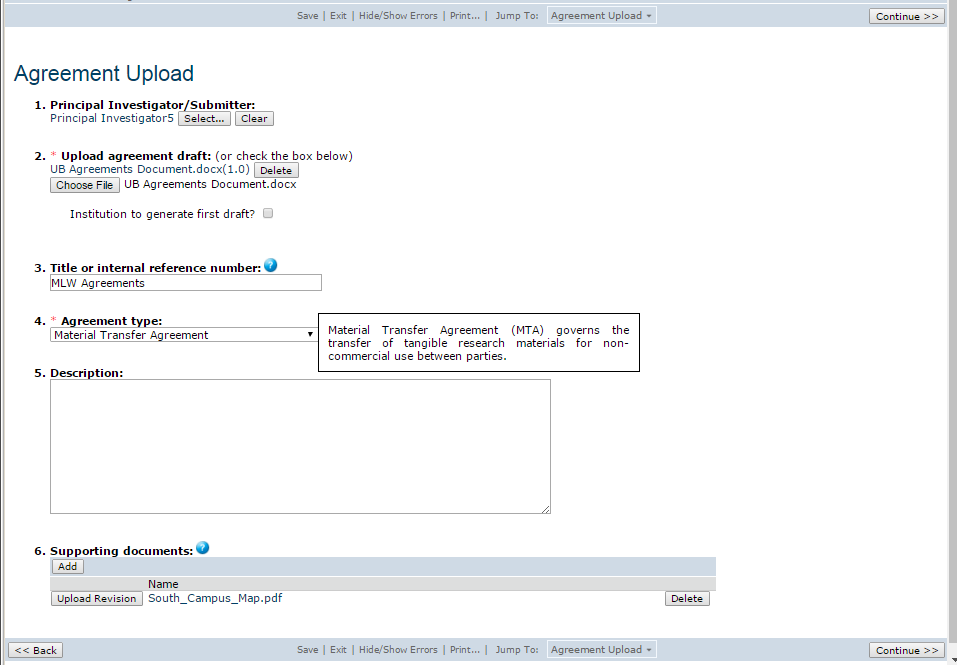 1
All Click SmartForm pages contain:

Required fields ( * )
Field help (     )
Navigation bar
2
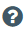 3
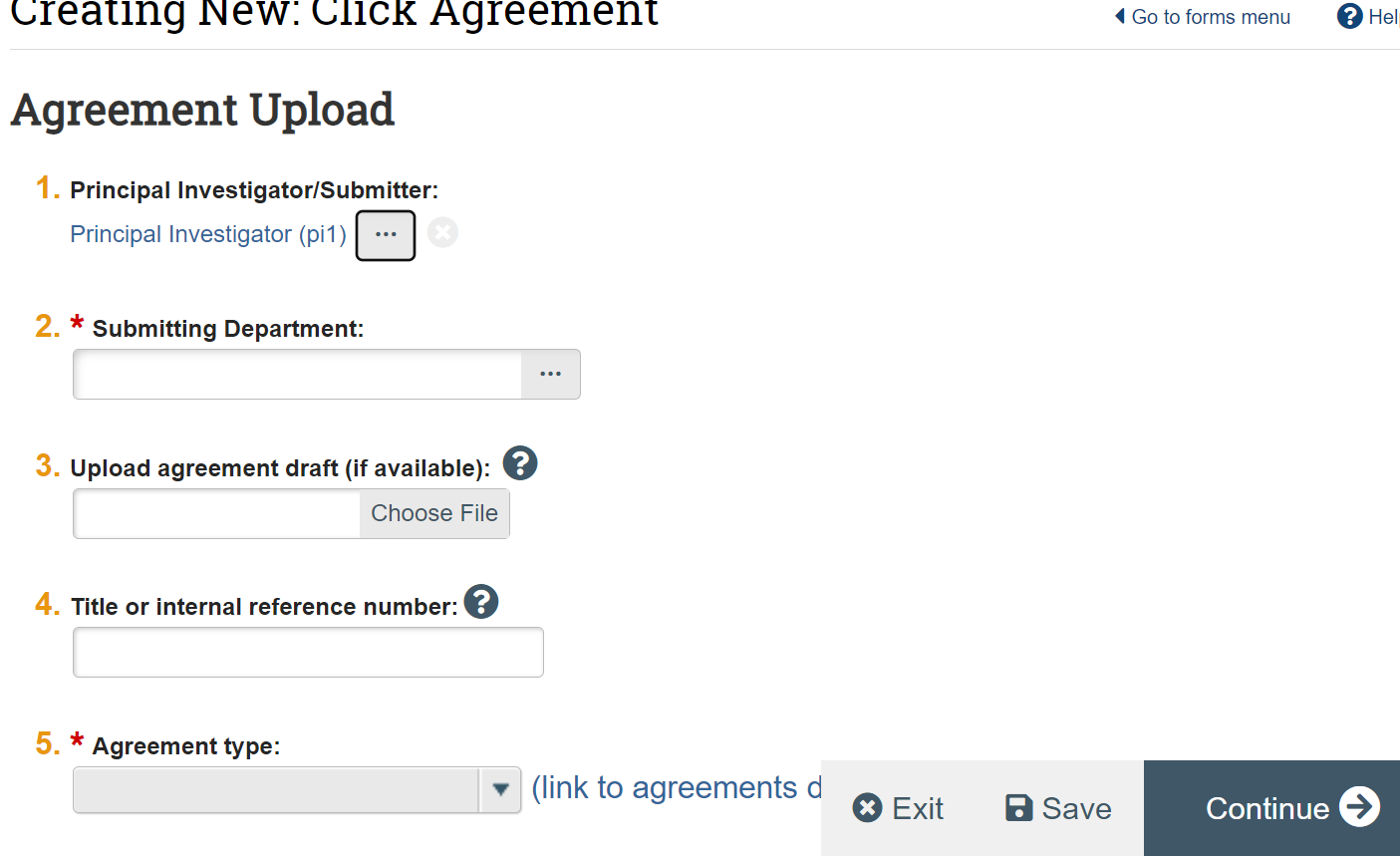 Agreements Smartform
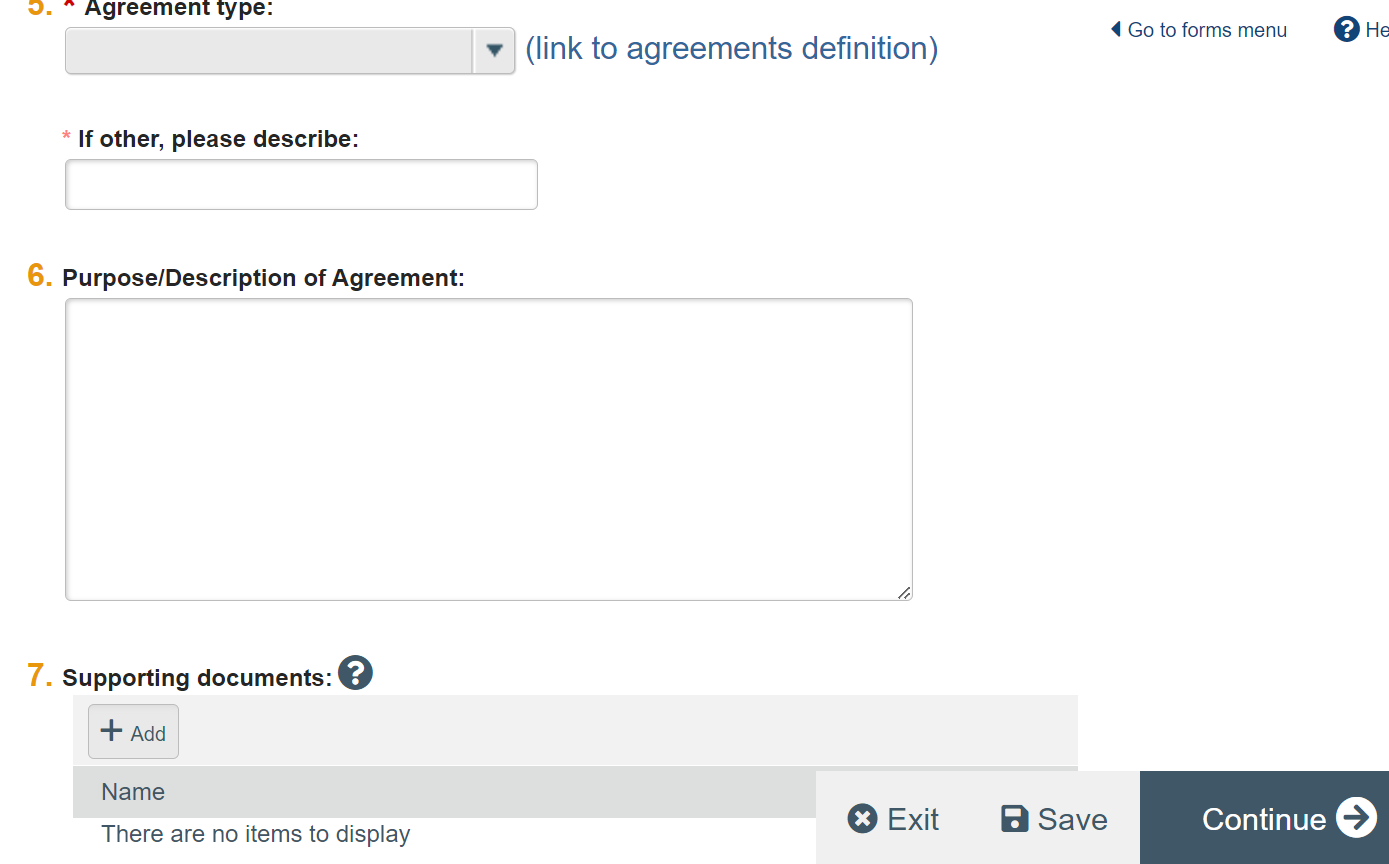 Post-Submission
For Agreements Reviewers
After an Agreement is Submitted
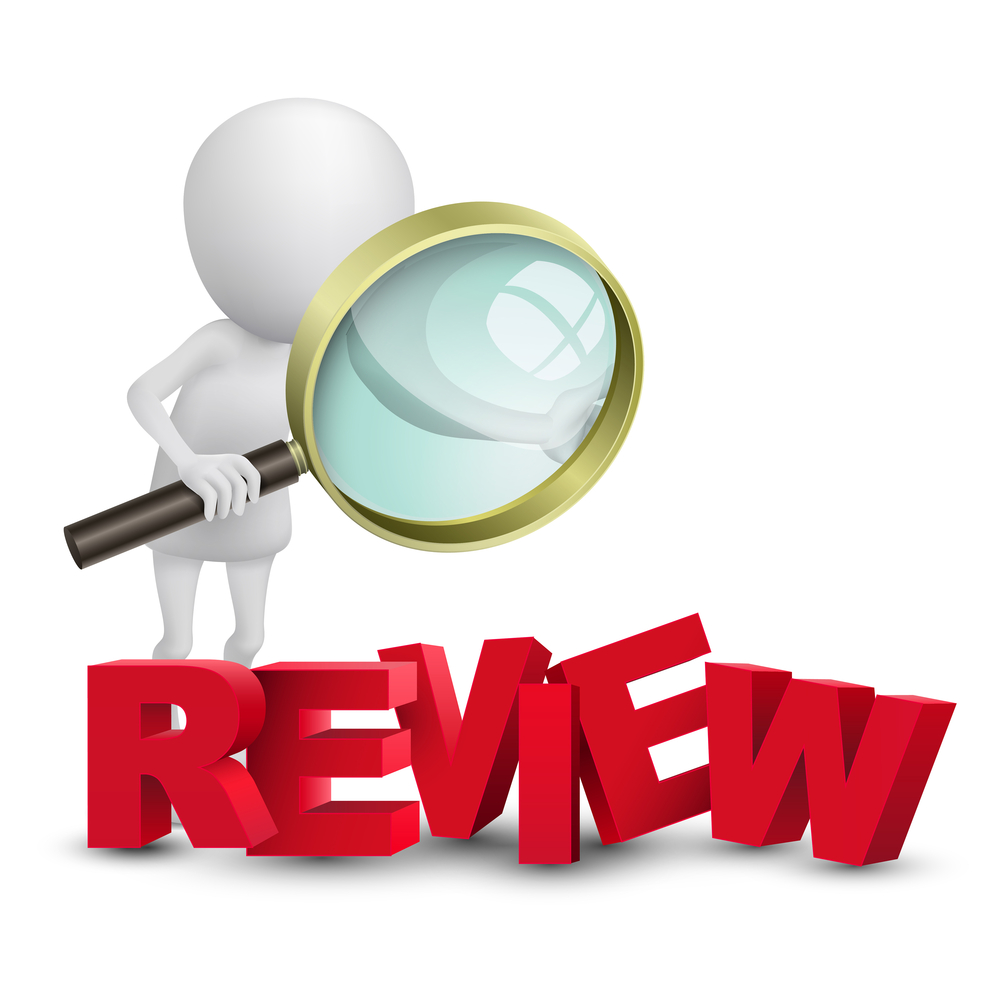 An Agreements Manager can:

Review the agreement and determine if any edits or an Ancillary Review is needed
Request clarifications from the PI as needed 
Assign the agreement to an Owner (Agreements Reviewer) for further review
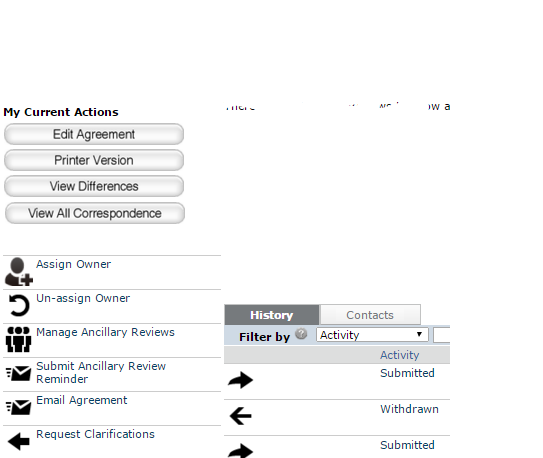 2
3
1b
1a
Reviewers can track agreement reviews and follow up with internal, 3rd party, and ancillary reviewers. 
Activities performed from the Agreements Workspace:
Changing the agreement state to Internal or External Review to reflect who is reviewing the agreement
Finding agreements in review and viewing the last action taken
Creating reminders or action items for next steps
Editing the agreement or uploading a revised or final agreement
Following up with ancillary reviewers
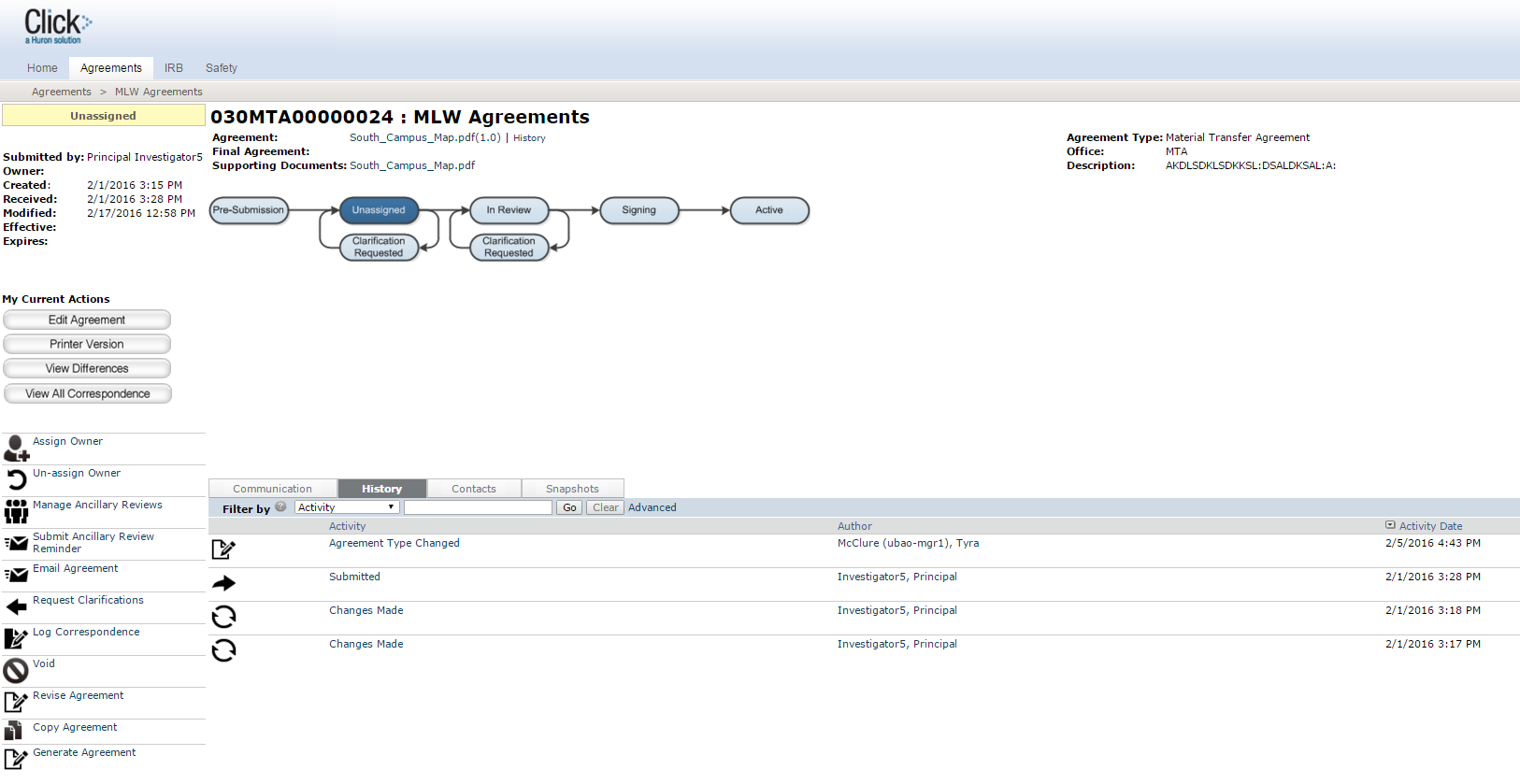 Internal Reviews
The Agreements Reviewer can:
Edit the agreement or upload a revised version
Add and notify Ancillary Reviewers
Email the agreement to other users to review
Move the agreement to External Review
Request clarifications from the PI as needed
Set up correspondence reminders
Approve the language of the agreement
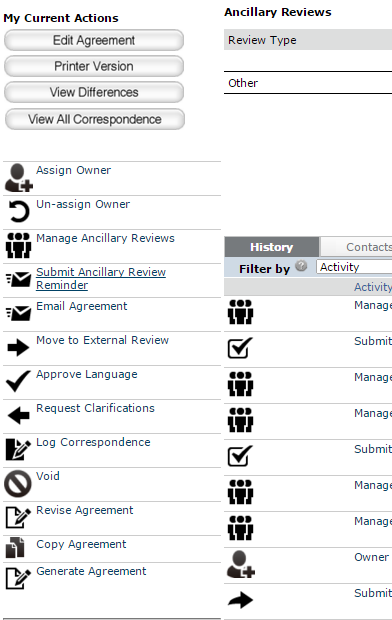 3
7
6
1a
1b
2
5
4
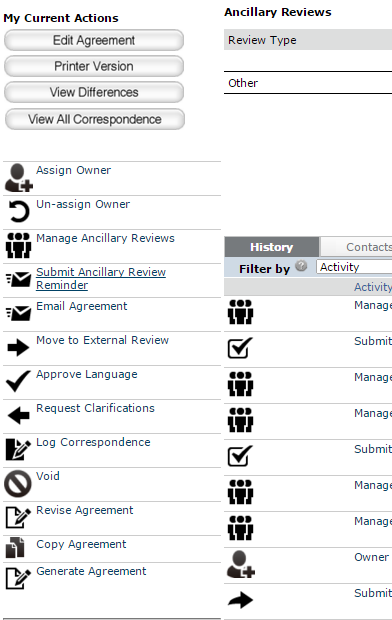 An Agreements Reviewer can:
Approve the language of the agreement, and rout it for internal and external signatures
Upload a final copy of the agreement
Convert the final copy of the agreement to a PDF document
Activate the agreement
3
1
2
4
Moving Agreement to Review State
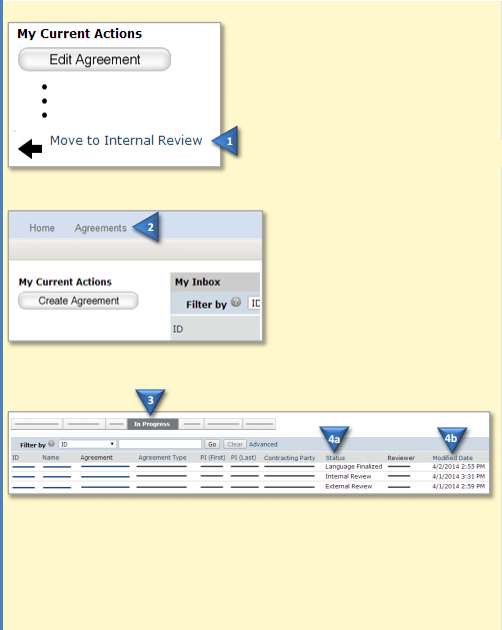 On the left, click Move to Internal Review or Move to External Review to reflect who is reviewing the agreement.
Finding Agreements
1. In the top navigation menu, click Agreements.
2. Click the In Progress tab.
3. On the In Progress tab, see the following columns:
          - Status to find agreements in Internal, External and Ancillary Review 
          - Modified Date to see when action was last taken on an agreement
 Tip: Use the Filter by option to show agreements in a certain status.
4, Open the agreement and review the History tab to see the last activity performed.
Ancillary Reviews
Ancillary Reviews
Ancillary reviews can occur at any time from the Pre-Submission to In-Review states. They can be requested and managed by PIs, Agreements Managers or Reviewers.
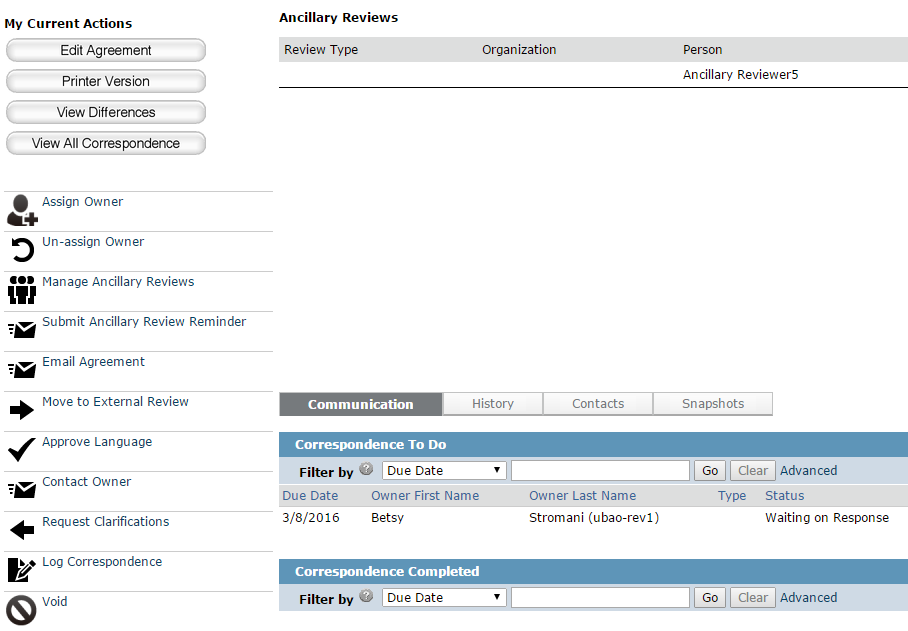 The Ancillary Reviewer can submit an ancillary review, and request changes to the proposed agreement.
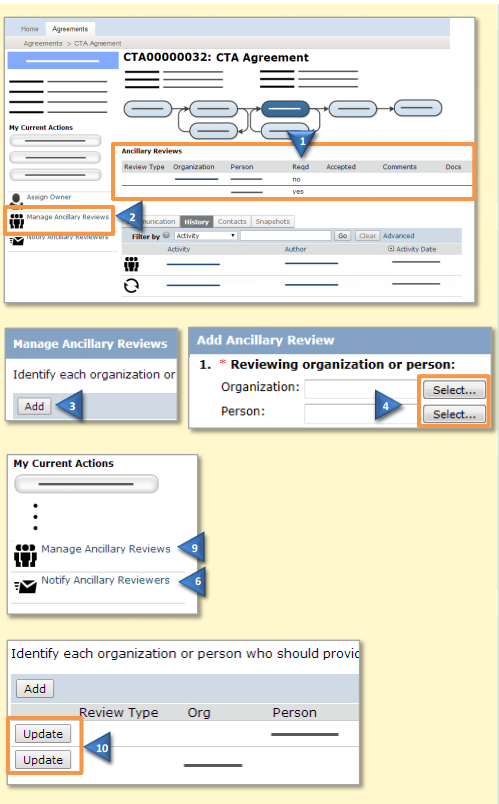 After all internal, 3rd party, and required ancillary reviews are completed, the agreement language can be approved, and the agreement signed.
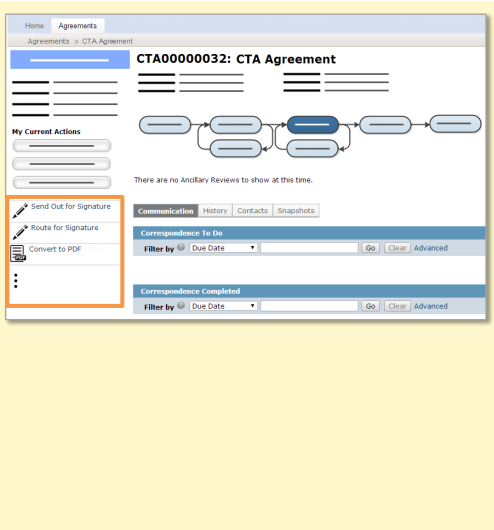 The following checklist includes the activities to perform to complete the review process.
Navigate to http://www.buffalo.edu/research
Locate the QUICK LINKS section of the page:










Click on the Click Portal Login link
Enter your UBITName and Password and click the Log In button.
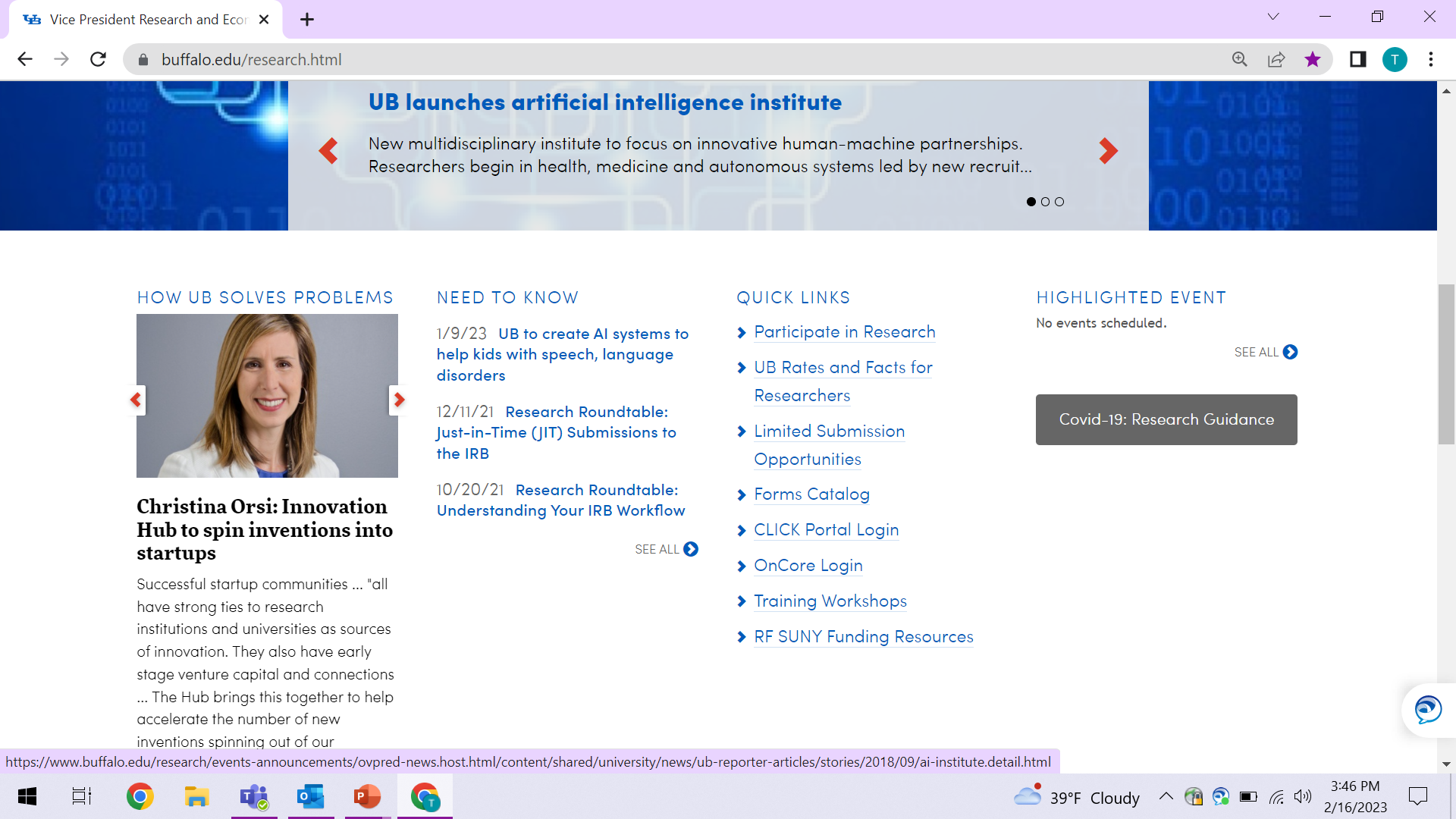 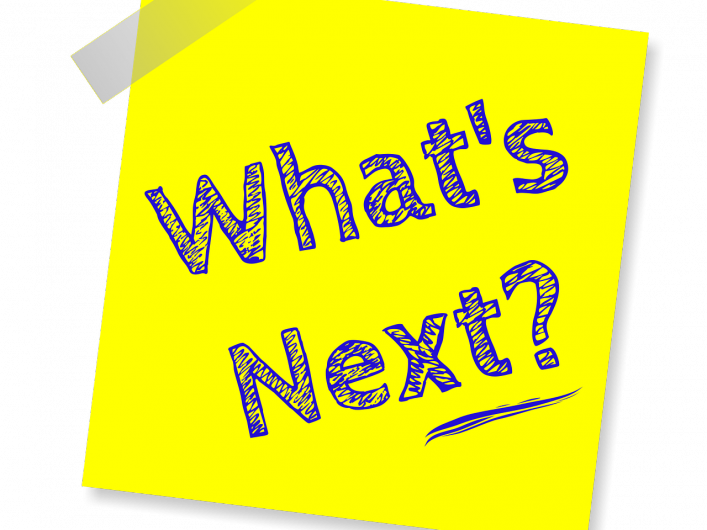 Questions?
For policy questions regarding Agreements:
Mary Kraft, mekraft@buffalo.edu
For technical questions regarding Click:
Tracie Groves, traciegr@buffalo.edu
For assistance with UBITNames and Passwords:
Electronic Research Administration, support@research.buffalo.edu
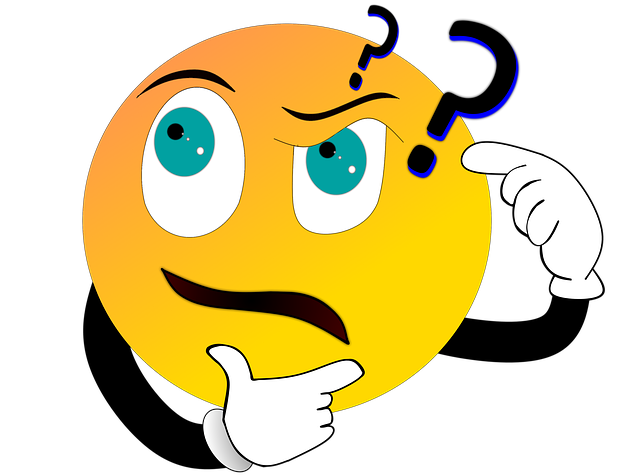